教育部全校型中文閱讀書寫課程革新推動計畫
悠遊文海･筆耕心田
104-1
「中文閱讀與表達」授課教師：

王淳美、駱育萱、陳憶蘇
熊仙如、蔡蕙如、羅夏美

南臺科技大學 通識教育中心
愛的辯證
 洛夫
指導老師：王淳美 副教授
 簡報製作：企業管理系　四年甲班　藍珮甄
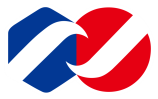 南臺科技大學 通識教育中心
作者介紹
本名：莫洛夫
筆名：洛夫、野叟
出生：1928年5月11日至今
籍貫：湖南省衡陽
學歷：湖南大學外文系
                淡江大學英文系
曾任職：東吳大學外文系
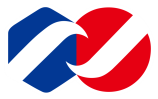 南臺科技大學 通識教育中心
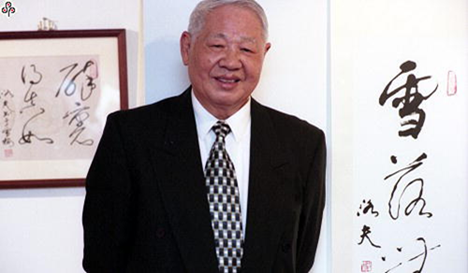 素有「詩魔」的稱譽，以創新的語言傳達抽象的思維，並善於運用意象，隨意揮灑，達到出奇制勝的目的。
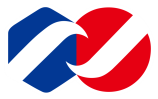 南臺科技大學 通識教育中心
創世紀詩社
1954年與張默、瘂弦共同創辦「創世紀」詩社，出版《創世紀詩刊》，任總編輯數十年，對台灣現代詩的發展影響深遠。
創世紀詩社創社60年，創辦人洛夫(右)、張默(左)及瘂弦(中)合影。
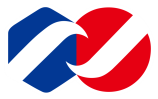 南臺科技大學 通識教育中心
洛夫作品集
出版二十三本詩集
  《石室之死亡》
  《時間之傷》
  《因為風的緣故》
  《魔歌》
  《釀酒的石頭》
  《隱題詩》
詩論集《詩人之鏡》等四種。
另有散文、譯述、編選等多種。
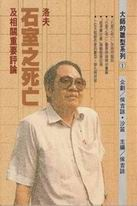 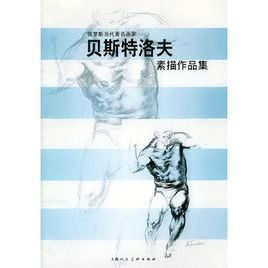 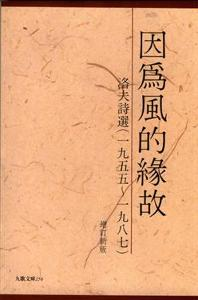 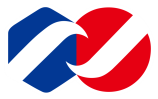 南臺科技大學 通識教育中心
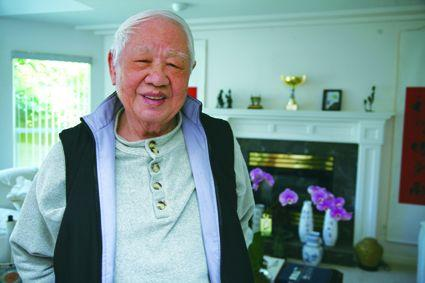 詩作風格
早年的詩作描寫戰爭、死亡、心靈深層的恐懼，後來漸趨明朗，隨手擷取日常所感所思，題材俯拾皆是，風格繽紛多樣。
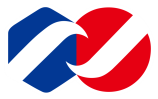 南臺科技大學 通識教育中心
愛的辯證
式一：我在水中等你
   
   水深及膝
   浮在河面上的兩隻眼睛
   仍炯炯然
   望向一條青石小徑
   兩耳傾聽裙帶撫過薊草的窸窣
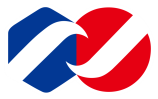 南臺科技大學 通識教育中心
日日
   月月
   千百次升降於我脹大的體內
   石柱上蒼苔歷歷
   臂上長滿了牡蠣
   髮，在激流中盤繞如一窩水蛇
   
   緊抱橋墩  
   我在千噚之下等你 
   水來我在水中等你
   火來
   我在灰燼中等你
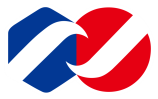 南臺科技大學 通識教育中心
式二：我在橋下等你
   
   風狂，雨點急如過橋的鞋聲
   是你倉促赴約的腳步？
   撐著那把
   你我共過微雨黃昏的小傘
   裝滿一口袋的
   雲彩，以及小銅錢似的
   叮噹的誓言
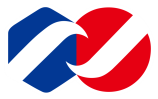 南臺科技大學 通識教育中心
我在橋下等你
  等你從雨中奔來
  河水暴漲
  洶湧至腳，及腰，而將浸入驚呼的嘴
  漩渦正逐漸擴大為死者的臉
  我開始有了臨流的怯意
  好冷，孤獨而空虛
  如一尾產卵後的魚
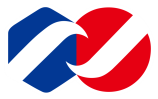 南臺科技大學 通識教育中心
篤定你是不會來了
   所謂在天願為比翼鳥
   我黯然拔下一根白色的羽毛
   然後登岸而去
   非我無情
   只怪水比你來的更快
   一束玫瑰被浪捲走
   總有一天會漂到你的手中
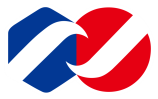 南臺科技大學 通識教育中心
本文分析
〈愛的辯證〉（一題二式），是一種「等待」的心情，以《莊子．盜跖篇》「尾生抱柱」的守信行為，去辯證「堅持而死」和 「變通而活」何種才是真愛。
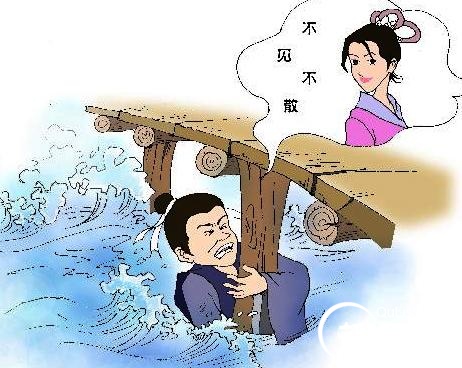 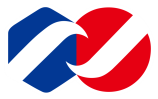 南臺科技大學 通識教育中心
兩種愛情態度
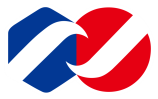 南臺科技大學 通識教育中心
本文分析─式一
從「水來我在水中等你」，
又想像即使是
「火來    
   我在灰燼中等你」，表現情人之間至死不渝的海誓山盟
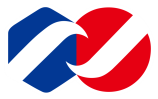 南臺科技大學 通識教育中心
本文分析─式二
水來，水也會去；
「一束玫瑰被浪捲走
總有一天會漂到你的手中」 生命才是最可貴的，
有生命方能講究愛情。
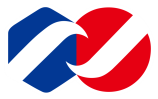 南臺科技大學 通識教育中心
反 思
如果你是他，
你會選擇去或留？

如果你是她，
你會希望他去或留？
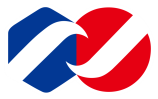 南臺科技大學 通識教育中心
資料來源
創世紀詩社走過一甲子新聞：http://newnet.tw/Newsletter/Comment.aspx?Iinfo=5&iNumber=15574
洛夫百科：
     http://www.zwbk.org/zh-tw/Lemma_Show/245193.aspx
作品集：http://www3.nmtl.gov.tw/writer2/book_search_result.php
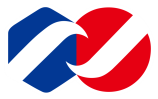 南臺科技大學 通識教育中心